Evaluation of an ozone attribution diagnostic analysis tool implemented in CMAQ
Roger Kwok1, Sergey Napelenok1, Kirk Baker2

1. ORD/NERL/AMAD, U.S. EPA, Research Triangle Park, NC
2. OAQPS, U.S. EPA, Research Triangle Park, NC

October 30, 2013
1
Outline
Motivation
Implementation
Testing and evaluation
2
Motivation
Provides an efficient approach for culpability assessments
US EPA OAQPS for the Cross State Air Pollution Rule (http://www.epa.gov/airtransport/)
Used by several States (Texas, Indiana, Wisconsin, others) to track county specific anthropogenic emissions for the purposes of supporting ozone nonattainment areas
Approach applied by Regional Planning Organizations (WRAP, LADCO) to track State to State ozone contribution to support transport component of ozone and PM2.5 State Implementation Plans (Clean Air Act section 110a2di)
Approach also used in academia for attributing sources and source regions to ozone (over 30 publications related to apportionment)
3
[Speaker Notes: Less time]
Implementation
PM2.5 source apportionment implementation in CMAQ 4.7.1 (and CMAQ 5.0.2 CB05TU)
Kwok et al, 2013 “Implementation and evaluation of PM2.5 source contribution analysis in a photochemical model” Atmospheric Environment
Ozone source apportionment implemented in CMAQ v5.0.2 CB05TU
Integrated Source Apportionment Method
CMAQ-ISAM adapts OSAT (ozone source apportionment technology) from CAMx as initial implementation of O3 tracking
Attribute in situ ozone concentrations to upwind or local NOx and/or VOC emissions sources, depending on two in situ ozone regimes: NOx-limited or VOC-limited
4
Implementation
CB05 Emission Species for O3 tracking
Abbreviations: 
 O3N for NOx-limited O3
 O3V for VOC-limited O3
5
[Speaker Notes: Less time]
Implementation
Transport - tagged species go through diffusion and advection solvers (same as PM2.5)
Dry Deposition - Weighted deposition velocity for involving VOC species based on the number of carbons in each species; same as bulk for nitrogen species
Clouds  - loss due to wet deposition (same as PM2.5)
Aerosols  -  Not applicable
Gas chemistry - based on indicator values for bulk ozone and its tagged precursors derived from the Jacobian of reaction rates
6
[Speaker Notes: Some time]
Apportionment  in Gas Phase
NOx , VOC updates
where I is the identity matrix,
S   is subscript for gaseous species,
is an element of the S × S Jacobian matrix of reaction rates; specifically, it's the response of chemical reaction i to change in concentration of species k
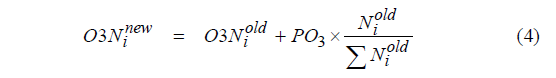 NOx-limited O3:
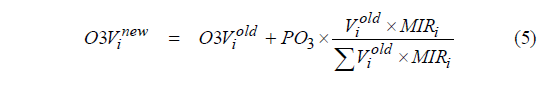 MIRi  Maximum Incremental Reactivity of Vi 
(Carter 1994*)
VOC-limited  O3
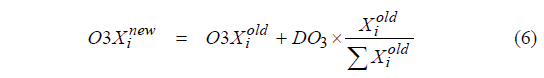 O3 destruction
7
[Speaker Notes: Jim Kelly: MIR needs to be reviewed.]
Terminal products H2O2, ROOH, HNO3 as a basis of an indicator
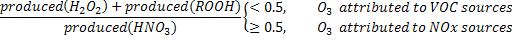 The above ratio is called indicator, the value called transition value (tv); 
  Only p(H2O2)/p(HNO3) used in CAMx, with tv= 0.35;
  ISAM includes ROOH with tv= 0.5, since magnitudes among H2O2 and HNO3 are comparable: about 10 ppbV
  There are other types of indicators to be tested with ISAM....
8
[Speaker Notes: Carey: compare the orders of mag tween H2O2 and RO2]
Table of Regime Indicators(based on Zhang et al 2009: JGR, Vol 114, D22305, doi:10.1029/2009JD011900)
Note: End-users not only can choose an indicator among the nine, but also opt for agreement among the nine as a criterion.
9
[Speaker Notes: Sergey: Double check transition value of H2O2/Ox]
Tile Plots of the 9 Indicators
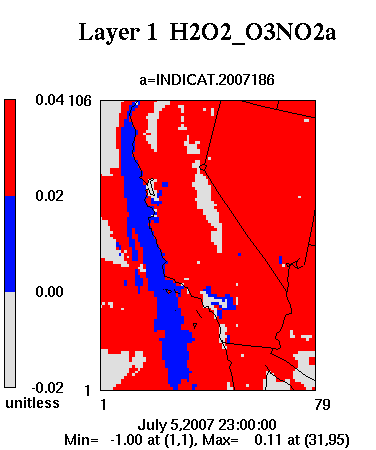 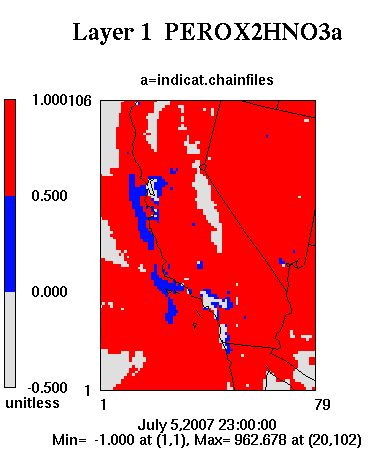 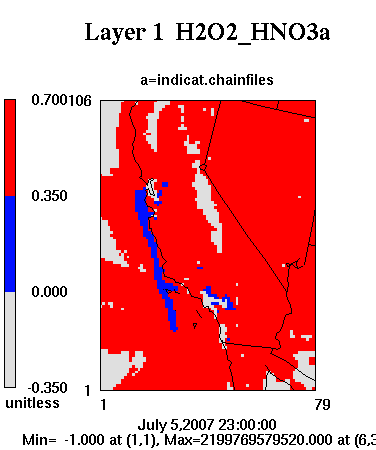 Ensemble vote in favor of NOx regime
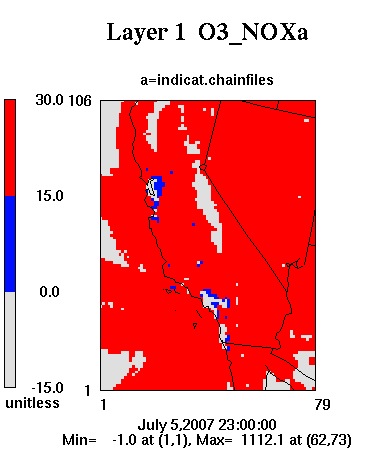 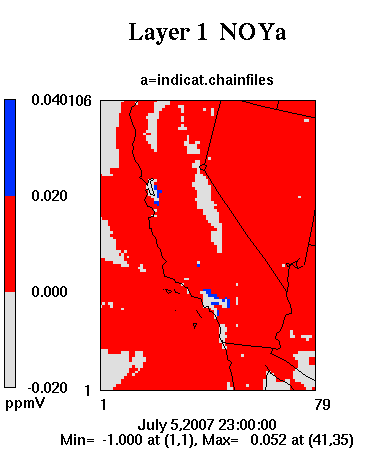 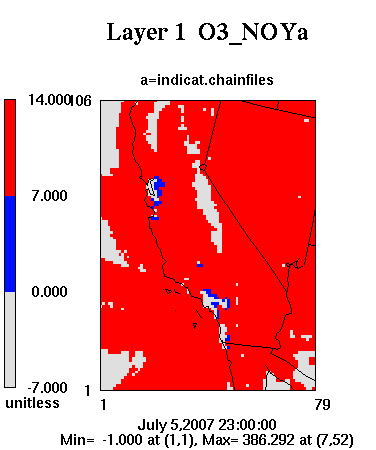 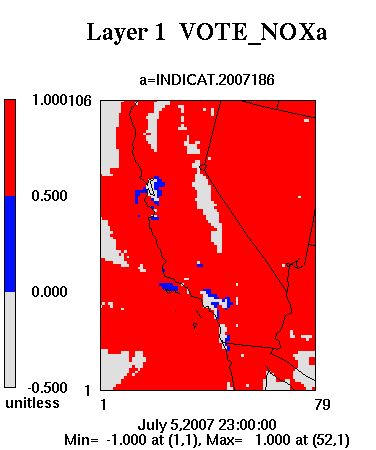 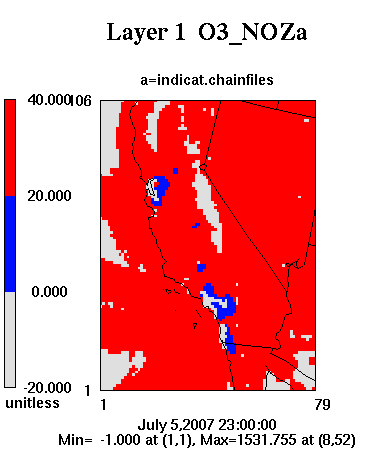 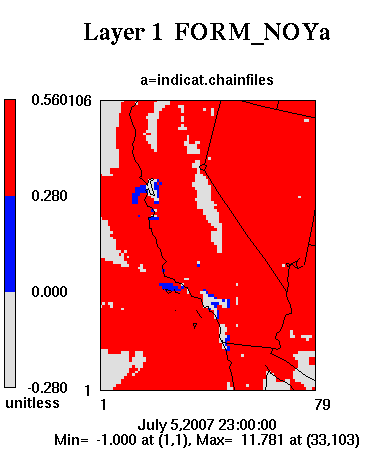 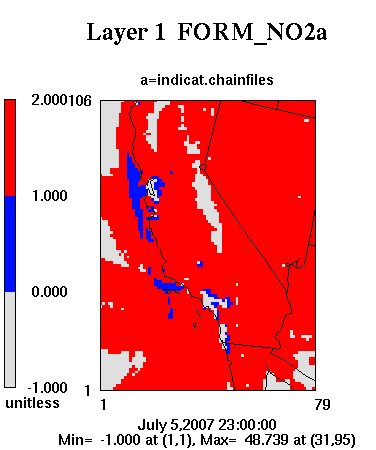 10
Testing and Evaluation
Checking for physical reasonableness 
Comparison to emissions sensitivity: brute force removal of source emissions
Test case
Simulation period:  June 28 - July 5, 2007
Domain: 12 km domain covering California
8 emission sectors: 5 inline point sources, 3 gridded surface sources
Inline: EGUs(ptipm), nonEGUs(ptnonipm), wild fires(ptfire), marine(seca), Mexico point sources (othpt)
Gridded surface: Onroad, nonroad, biogenics(BEIS3)
11
Checking for physical reasonableness: 
O3 spatial plots for the 8 sectors
=leading
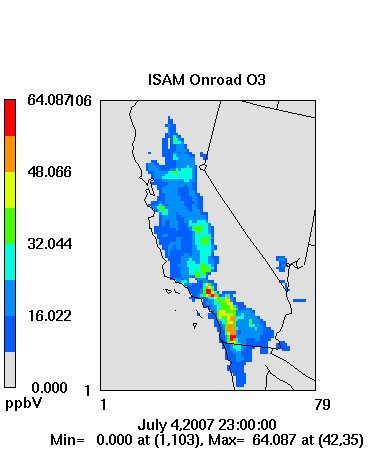 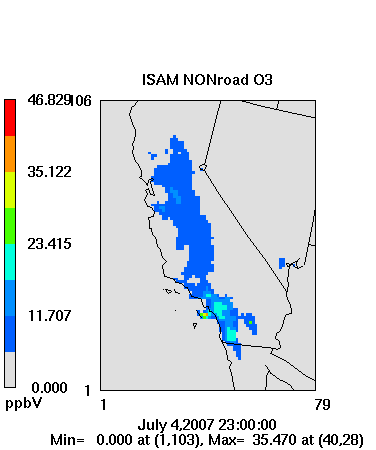 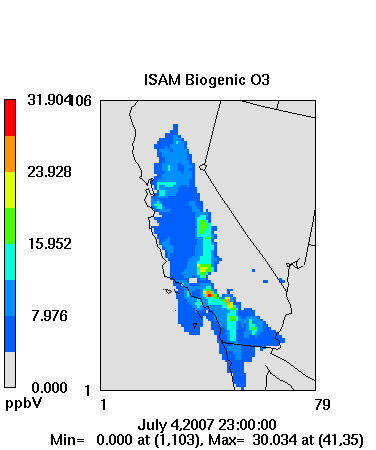 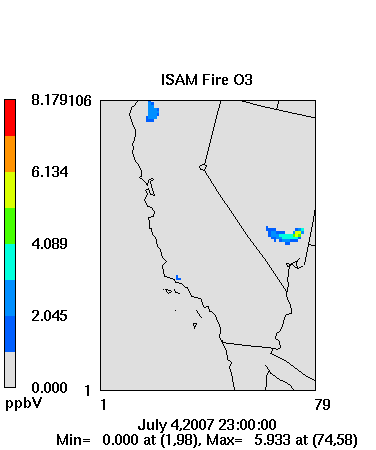 Onroad                       NON-road                  BEIS biogenic                Wild fires
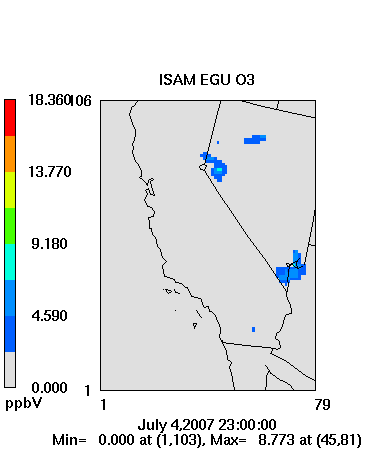 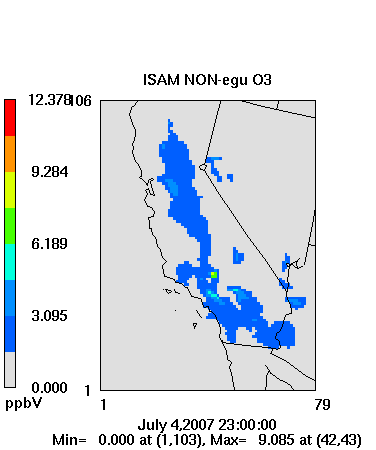 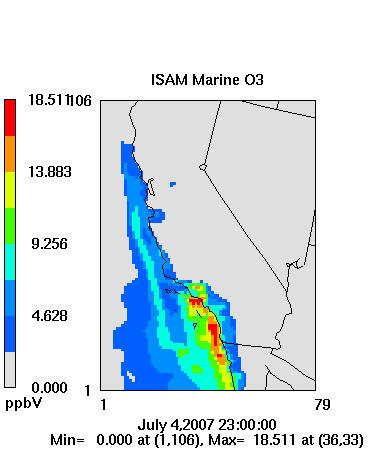 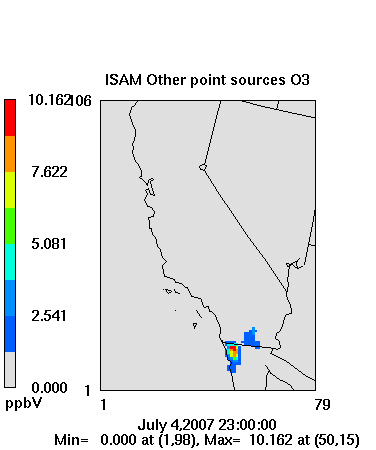 EGUs                       Non-EGUs                       Marine                      Mexico pt srcs
12
Checking for physical reasonableness:Time series of sector contributions at Sacramento
x   Bulk  O3 Concentration
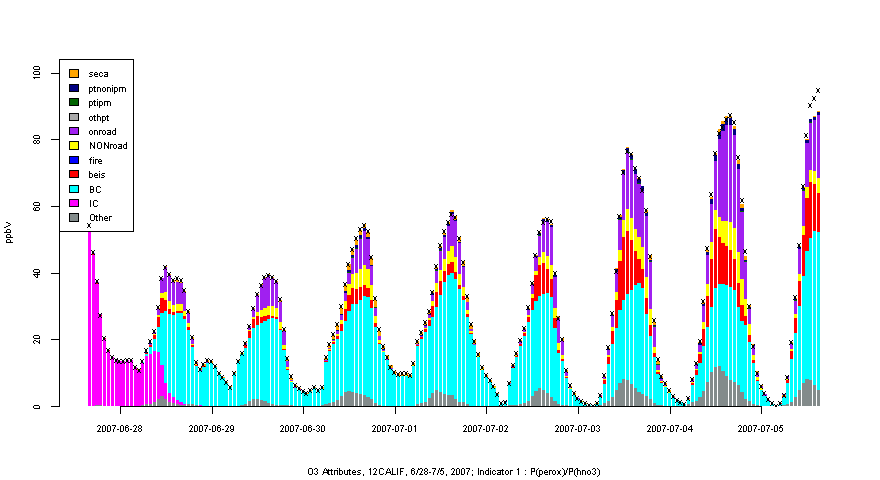 13
Source Sensitivity as an Evaluation Approach
How will the modeled concentrations change based on changes to emissions?
Source sensitivity approaches
Brute force zero out
Decoupled Direct Method (DDM)

What are the various contributors to modeled concentrations?
Source contribution approaches
Ozone and PM source apportionment (OSAT, APCA, PSAT, TSSA)
Adding additional inert PM2.5 tracers (carbon tracking)
Provides information similar to receptor based apportionment such as PMF, CMB, and UNMIX
Not intended to provide information about disbenefits
14
Source Sensitivity as an Evaluation Approach
While not ideal, using source sensitivity to evaluate source apportionment is common
Ozone tagging in MOZART-4 (Emmons et al, 2012)
Reduced NO emissions in Asia by 20%
Surface ozone estimates much higher using the tagged approach compared to the 20% perturbation
PM tagging in CMAQ 4.5 (TSSA) (Wang et al, 2009)
Compared source tag contributions to zero out estimates of entire State of California
PM tagging in CAMx (PSAT) (Wagstrom et al, 2008)
Compared source tag contributions from PSAT with another online tagging approach for EGUs and for northeast Illinois
PM tagging in CAMx (PSAT) (ENVIRON, 2008)
Compare zero out with contribution for PM2.5 sulfate
Compare PM2.5 nitrate contribution to box model simulation of SOEM
Source-Oriented Model for Externally Mixed Aerosol (Kleeman and Cass, 2001)
Base model predicted PM compared to observations, no evaluation of source contribution
Comparison of source apportionment and DDM
Zhang et al, 2009; Koo et al, 2008; Zhang et al, 2005; Dunker et al, 2002; others..
Outside the scope of this presentation, but better methods to evaluation photochemical  model source apportionment (and sensitivity) are needed!
15
ISAM/Zero-out comparison
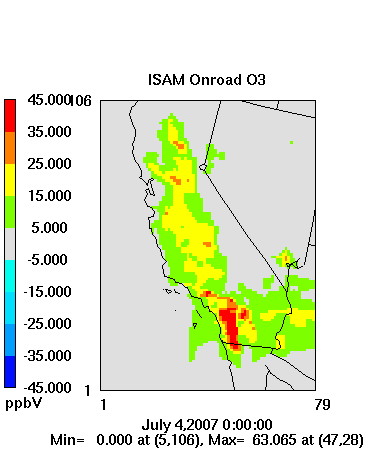 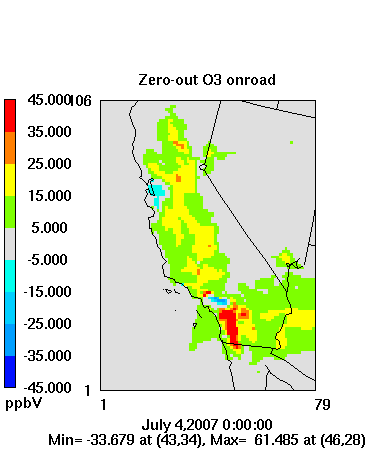 ISAM                                     Zero-out
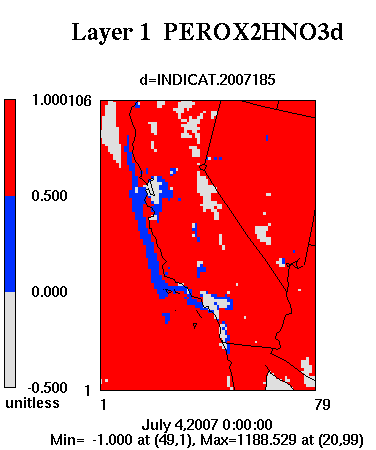 Onroad
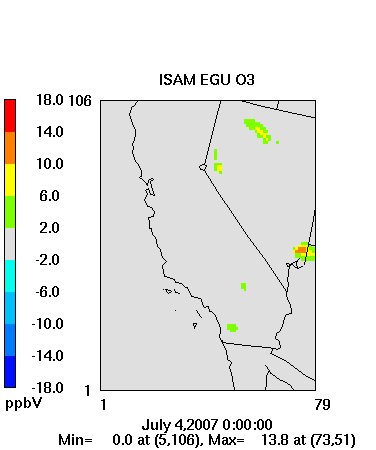 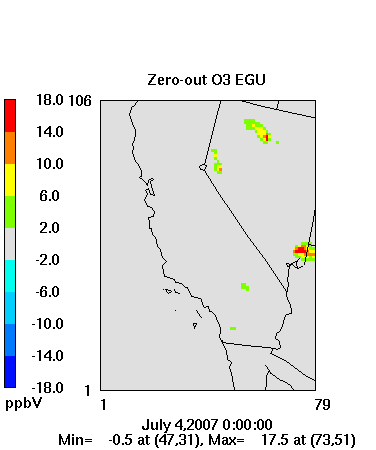 EGU's
16
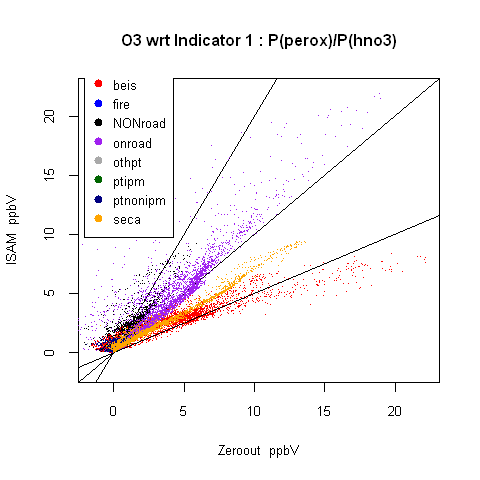 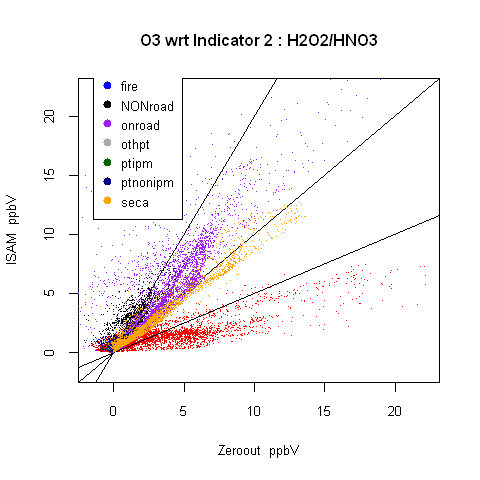 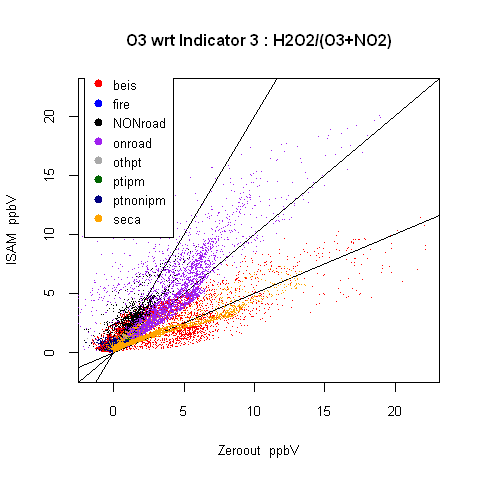 p(Perox)/p(HNO3)
H2O2/HNO3
H2O2/(NO3+NO2)
ISAM/0out O3 Scatter Plots for the 9 indicators
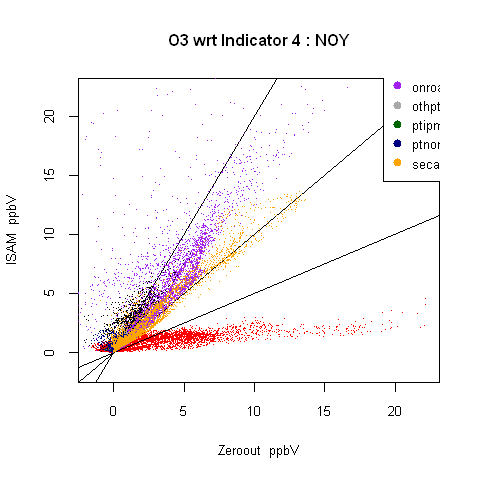 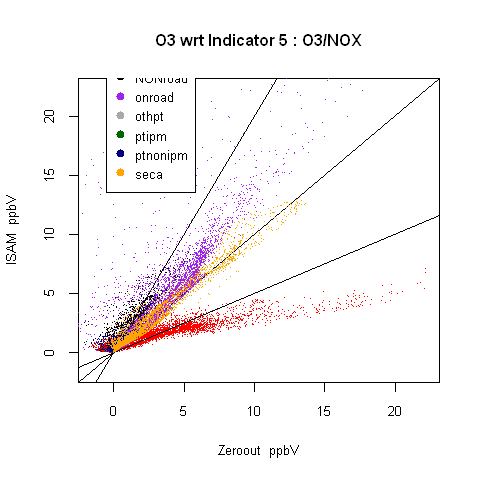 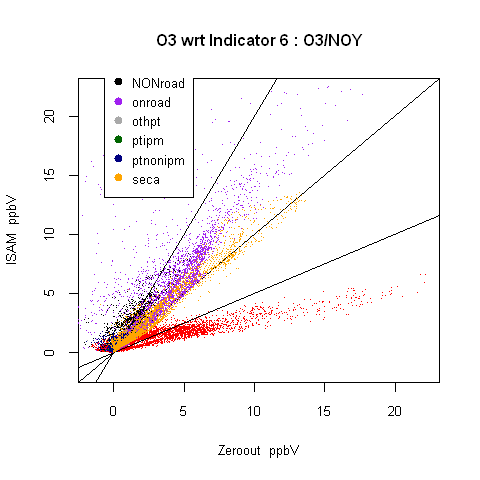 O3/NOy
NOy
O3/NOx
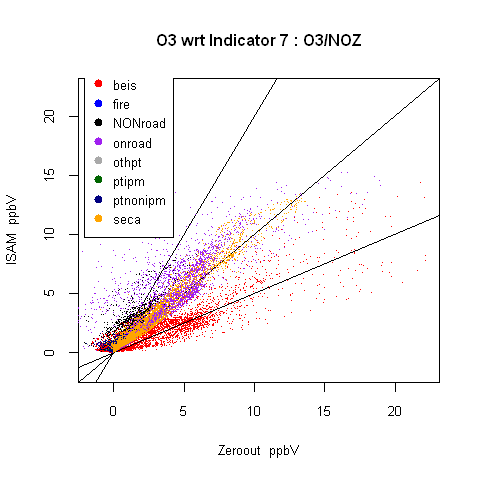 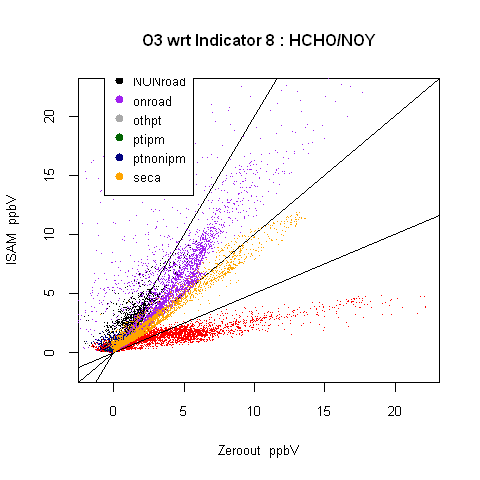 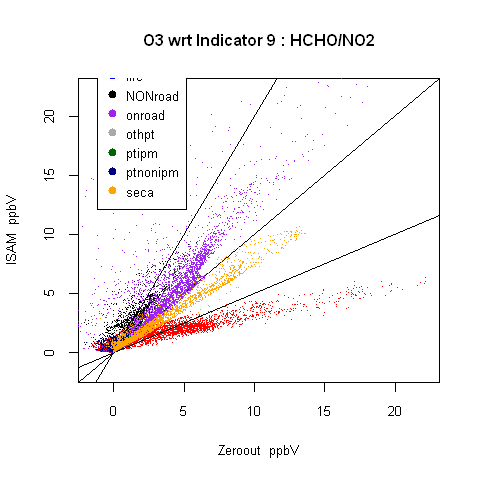 O3/NO2
HCHO/NOy
HCHO/NO2
17
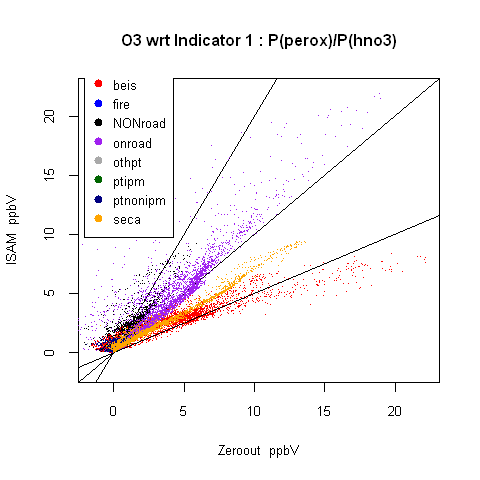 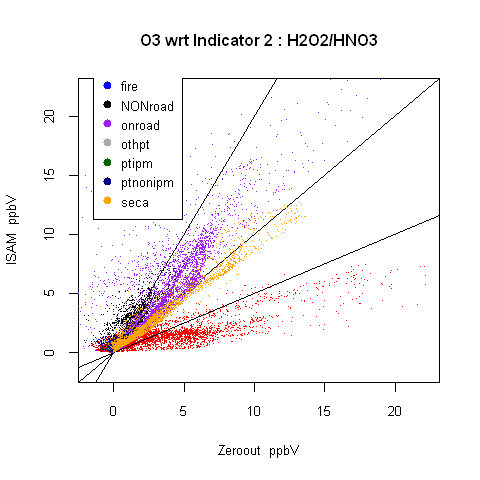 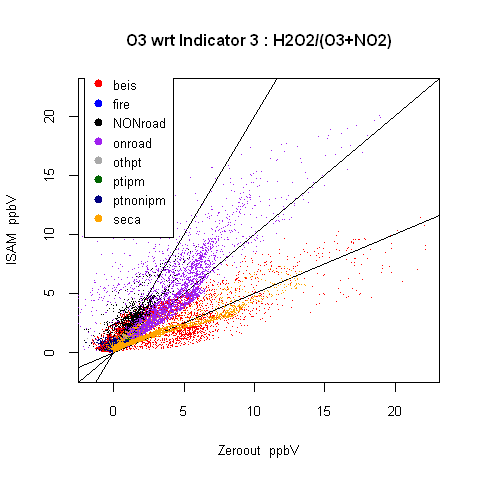 p(Perox)/p(HNO3)
H2O2/HNO3
H2O2/(NO3+NO2)
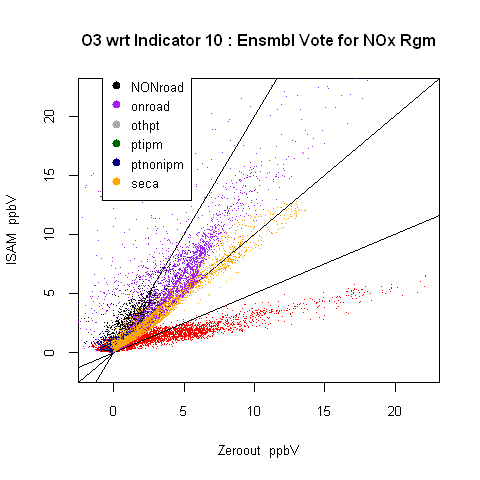 ISAM/0out O3 Scatter Plots for the 9 indicators
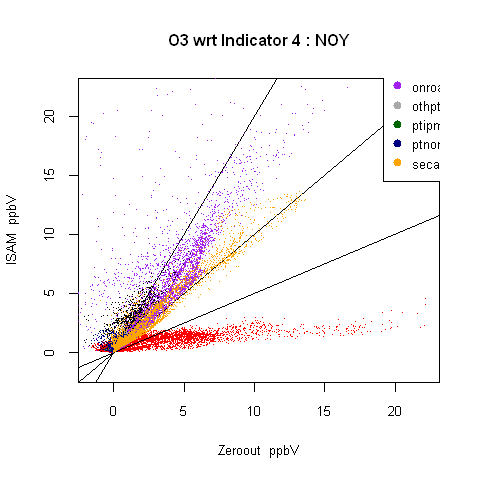 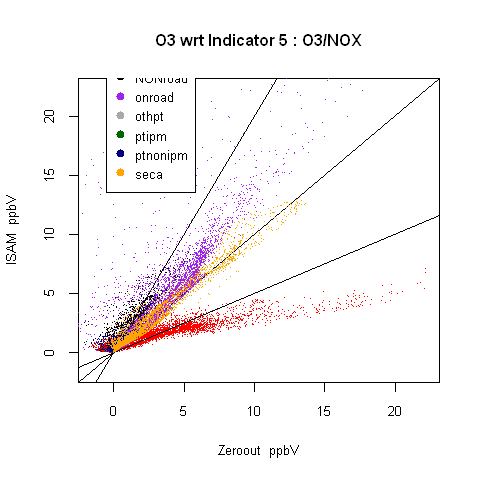 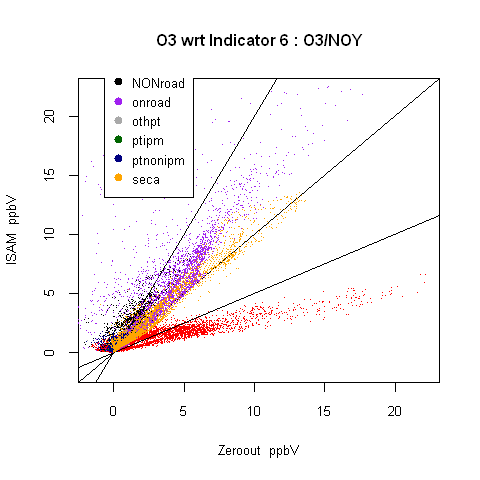 O3/NOy
NOy
O3/NOx
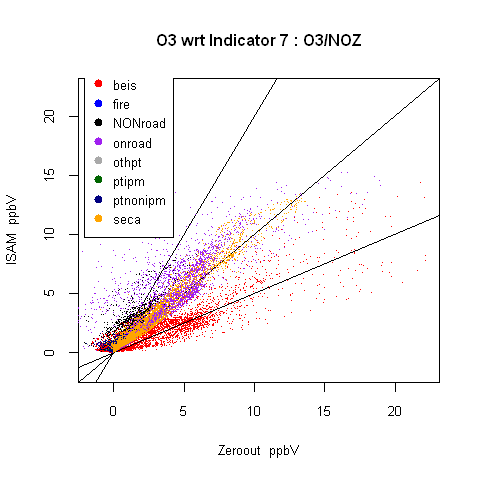 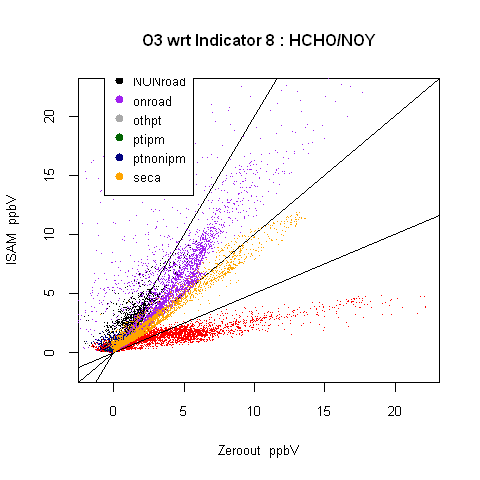 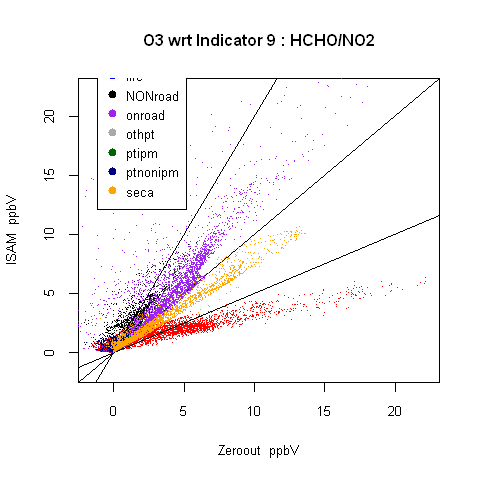 O3/NO2
HCHO/NOy
HCHO/NO2
18
ISAM/0out O3 correlations in the 9 indicators plus the ensemble vote
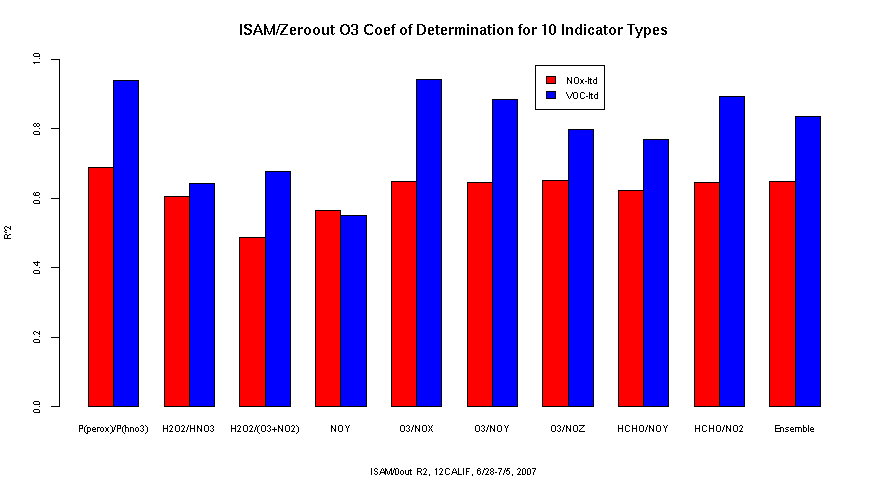 19
Summary
Users can choose among nine indicators and the majority in favor of either regime
Most indicators agree on spatial distribution of ozone regimes; namely, VOC-limited in urban areas and NOx-limited over all other places
Most indicators give rise to better ISAM/zero-out correlations in VOC-limited O3 than in NOx-limited O3; H2O2/(O3+NO2)  and NOy are the poorest.
Sum of tags does not always add up to the bulk O3
Simulation only one week long in summer. Desirable to include all other seasons to check for robustness of indicators.
20
Summary
Transition values do not offer clear-cut ozone regime classification. Ratios around transition values may reflect contributions from both NOx and VOC emissions.
Regime indicator criterion approach assumes availability of both NOx  and VOC emissions. May devise a test to investigate an extreme case where NOx is negligible compared to VOC. 
May look for alternatives to MIR; e.g. tagging degradation sequence of each VOC (Butler: AE 45(2011) 4082-4090)
Extension of O3/PM apportionment to SAPRC07 soon.
Consider apportionment methods other than the O3 regime criterion approach (e.g. change of O3 wrt change of VOC and/or NOx emissions)
21
Acknowledgements & References
David Wong, Shawn Roselle, Tyler Fox
Allan Beidler, James Beidler, Chris Allen, Alexis Zubrow, Alison Eyth, Rich Mason, Lara Reynolds


Kwok, R., Napelenok, S., Baker, K., 2013. Implementation and evaluation of PM2. 5 source contribution analysis in a photochemical model. Atmospheric Environment.
22